بسم الله الرحمان الرحيم ( قَالَ رَبِّ اشْرَحْ لِي صَدْرِي (25) وَيَسِّرْ لِي أَمْرِي (26) وَاحْلُلْ عُقْدَةً مِنْ لِسَانِي (27) يَفْقَهُوا قَوْلِي (28) ) صدق الله العظيم    سورة طه
1
University:  Med Kheider- Biskra-
Faculty of Economics and Management 
Level: Level: 1rd Year Master. Option:  Strategic Management
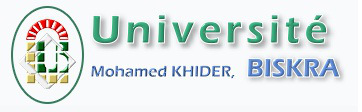 Course I:
 INTRODUCTION TO SRTATEGIC MANAGEMENT
Prof: Reguia Abdelhamid Cherroun
Associate professsor
2
[Speaker Notes: Notre travail de recherche s’intitule : les différents mécanismes de contrôle et l’ impact du phénomène de l’enracinement des dirigeants sur la performance des firmes : cas Français]
Contents:
:
 DEFINITION OF STRATEGIC MANAGEMENT;
 WHY SM IS IMPORTANT?
 STAGES OF STRATEGIC MANAGEMENT
TYPES OF STRATEGIC MANAGEMENTand functions
3
[Speaker Notes: (En outre, La propriété des investisseurs institutionnels a aussi constitué une caractéristique actionnariale affectant la possibilité d’avoir une stratégie d’enracinement).]
Definition
"Strategy is the determination of the basic long-term goals of an enterprise, and the adoption of courses of action and the allocation of resources necessary for carrying out these goals
Strategic management is the ongoing planning, monitoring, analysis and assessment of the resources and processes an organization should have in place to meet its goals and objectives. Because business environments are dynamic, an organization must constantly assess its strategies to stay competitive and meet its long-term objectives
4
[Speaker Notes: La propriété managériale est utilisée par les dirigeants comme étant un moyen pour diluer l’efficacité des mécanismes de contrôle et réduire la probabilité de leurs remplacements. Ils affirment aussi que le dirigeant devient enraciné une fois qu’il détient 50% du capital de l’entreprise qu’il dirige. Ceci nous emmène à supposer que :]
Definition
Strategic management involves developing and implementing plans to help an organization achieve its goals and objectives. This process can include formulating strategy, planning organizational structure and resource allocation, leading change initiatives, and controlling processes and resources.
5
[Speaker Notes: La propriété managériale est utilisée par les dirigeants comme étant un moyen pour diluer l’efficacité des mécanismes de contrôle et réduire la probabilité de leurs remplacements. Ils affirment aussi que le dirigeant devient enraciné une fois qu’il détient 50% du capital de l’entreprise qu’il dirige. Ceci nous emmène à supposer que :]
Definition
Michael Porter defined strategy in 1980 as the "...broad formula for how a business is going to compete, what its goals should be, and what policies will be needed to carry out those goals" and the "...combination of the ends (goals) for which the firm is striving and the means (policies) by which it is seeking to get there." He continued that: "The essence of formulating competitive strategy is relating a company to its environment
6
[Speaker Notes: La propriété managériale est utilisée par les dirigeants comme étant un moyen pour diluer l’efficacité des mécanismes de contrôle et réduire la probabilité de leurs remplacements. Ils affirment aussi que le dirigeant devient enraciné une fois qu’il détient 50% du capital de l’entreprise qu’il dirige. Ceci nous emmène à supposer que :]
Definition
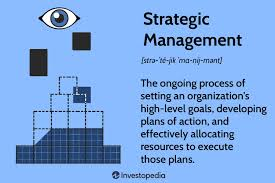 7
[Speaker Notes: La propriété managériale est utilisée par les dirigeants comme étant un moyen pour diluer l’efficacité des mécanismes de contrôle et réduire la probabilité de leurs remplacements. Ils affirment aussi que le dirigeant devient enraciné une fois qu’il détient 50% du capital de l’entreprise qu’il dirige. Ceci nous emmène à supposer que :]
It involves:
1
Strategic management involves developing and implementing plans to help an organization achieve its goals and objectives. This process can include formulating strategy, planning organizational structure and resource allocation, leading change initiatives, and controlling processes and resources
2
Strategic planning involves identifying business challenges, choosing the best strategy, monitoring progress, and then making adjustments to the executed strategy to improve performance. Tools like SWOT (strengths, weaknesses, opportunities, and threats) analysis are used to assess where opportunities and threats lie between the organization, its competition, and the overall market.
8
[Speaker Notes: La propriété managériale est utilisée par les dirigeants comme étant un moyen pour diluer l’efficacité des mécanismes de contrôle et réduire la probabilité de leurs remplacements. Ils affirment aussi que le dirigeant devient enraciné une fois qu’il détient 50% du capital de l’entreprise qu’il dirige. Ceci nous emmène à supposer que :]
Why SM is important
The strategic management process helps an organization's leadership plan for its future goals. Setting a roadmap and actionable plan ensures that employees and leaders know where they're going and how to get there in the most efficient, cost-effective manner. It is a work in progress, so strategic plans should continuously be evaluated and adjusted as the market outlook changes.
9
[Speaker Notes: La propriété managériale est utilisée par les dirigeants comme étant un moyen pour diluer l’efficacité des mécanismes de contrôle et réduire la probabilité de leurs remplacements. Ils affirment aussi que le dirigeant devient enraciné une fois qu’il détient 50% du capital de l’entreprise qu’il dirige. Ceci nous emmène à supposer que :]
Financial benefits
•Increase market share and profitability.
Prevent legal risk.
Improve revenue and cash flow.
10
[Speaker Notes: La propriété managériale est utilisée par les dirigeants comme étant un moyen pour diluer l’efficacité des mécanismes de contrôle et réduire la probabilité de leurs remplacements. Ils affirment aussi que le dirigeant devient enraciné une fois qu’il détient 50% du capital de l’entreprise qu’il dirige. Ceci nous emmène à supposer que :]
Non-financial benefits:
Relieves the board of directors of responsibilities.
Allows for an objective review and assessment.
Enables an organization to measure progress throughout time.
Provides a big-picture perspective of the organization's future.
11
[Speaker Notes: La propriété managériale est utilisée par les dirigeants comme étant un moyen pour diluer l’efficacité des mécanismes de contrôle et réduire la probabilité de leurs remplacements. Ils affirment aussi que le dirigeant devient enraciné une fois qu’il détient 50% du capital de l’entreprise qu’il dirige. Ceci nous emmène à supposer que :]
Additional benefits
Clear direction. Strategic management sets a direction for the organization and its personnel. It clarifies the organization's mission and vision and helps it reach its goals
Operational improvement.  Strategic management also incorporates an objective review of internal operations, resulting in greater efficiency.
Resource optimization. With strategic management, resources of all types are better planned and managed, resulting in more efficient resource utilization.
Competitive advantage. The ongoing analysis of external forces makes it possible to respond to competitive threats more quickly and efficiently as well as capitalize on potential opportunities. The organization becomes more proactive in carrying out business, potentially increasing its market share and profitability. Ongoing analysis also helps the organization differentiate itself more clearly from its competitors.
12
[Speaker Notes: La propriété managériale est utilisée par les dirigeants comme étant un moyen pour diluer l’efficacité des mécanismes de contrôle et réduire la probabilité de leurs remplacements. Ils affirment aussi que le dirigeant devient enraciné une fois qu’il détient 50% du capital de l’entreprise qu’il dirige. Ceci nous emmène à supposer que :]
Five steps of strategic management
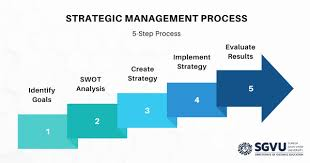 13
[Speaker Notes: La propriété managériale est utilisée par les dirigeants comme étant un moyen pour diluer l’efficacité des mécanismes de contrôle et réduire la probabilité de leurs remplacements. Ils affirment aussi que le dirigeant devient enraciné une fois qu’il détient 50% du capital de l’entreprise qu’il dirige. Ceci nous emmène à supposer que :]
Five steps of strategic management
1- Identification- 2- Analysis-  3- Formation- 4- Execution- 5- Evaluation
1- Identification - The first step in strategic management is evaluating the company’s current direction. This often includes understanding the company’s goal, mission and overall strategic direction. Assessing where the company’s current process will help you achieve your goal.
14
[Speaker Notes: La propriété managériale est utilisée par les dirigeants comme étant un moyen pour diluer l’efficacité des mécanismes de contrôle et réduire la probabilité de leurs remplacements. Ils affirment aussi que le dirigeant devient enraciné une fois qu’il détient 50% du capital de l’entreprise qu’il dirige. Ceci nous emmène à supposer que :]
Five steps of strategic management
1- Identification- 2- Analysis-  3- Formation- 4- Execution- 5- Evaluation
2. Analysis
Once you understand the current process, you must analyze the details. What is working? What is not working? What input from organizational stakeholders can you gather? This is the time to answer any questions that will help solidify the necessary elements of the strategic plan. A SWOT analysis, or identification of strengths, weaknesses, opportunities and threats, is a useful tool.
15
[Speaker Notes: La propriété managériale est utilisée par les dirigeants comme étant un moyen pour diluer l’efficacité des mécanismes de contrôle et réduire la probabilité de leurs remplacements. Ils affirment aussi que le dirigeant devient enraciné une fois qu’il détient 50% du capital de l’entreprise qu’il dirige. Ceci nous emmène à supposer que :]
Five steps of strategic management
1- Identification- 2- Analysis-  3- Formation- 4- Execution- 5- Evaluation
3. Formation
Once you have the information you need, it is time to create an action plan for reaching the goal. Make sure the steps are clear, focused and directly related to the goal. Prepare easy-to-understand implementation guidelines if the process or procedure will impact many people within the organization.
16
[Speaker Notes: La propriété managériale est utilisée par les dirigeants comme étant un moyen pour diluer l’efficacité des mécanismes de contrôle et réduire la probabilité de leurs remplacements. Ils affirment aussi que le dirigeant devient enraciné une fois qu’il détient 50% du capital de l’entreprise qu’il dirige. Ceci nous emmène à supposer que :]
Five steps of strategic management
1- Identification- 2- Analysis-  3- Formation- 4- Execution- 5- Evaluation
4. Execution
Follow the steps outlined in your strategic plan. Make sure that all stakeholders are implementing the plan as designed for maximum efficiency.
17
[Speaker Notes: La propriété managériale est utilisée par les dirigeants comme étant un moyen pour diluer l’efficacité des mécanismes de contrôle et réduire la probabilité de leurs remplacements. Ils affirment aussi que le dirigeant devient enraciné une fois qu’il détient 50% du capital de l’entreprise qu’il dirige. Ceci nous emmène à supposer que :]
Five steps of strategic management
1- Identification- 2- Analysis-  3- Formation- 4- Execution- 5- Evaluation
5. Evaluation
Evaluate the final product. Did you achieve your goal? Was the process implemented appropriately company-wide? Based on your answers to these questions, you can reflect and revise as needed..
18
[Speaker Notes: La propriété managériale est utilisée par les dirigeants comme étant un moyen pour diluer l’efficacité des mécanismes de contrôle et réduire la probabilité de leurs remplacements. Ils affirment aussi que le dirigeant devient enraciné une fois qu’il détient 50% du capital de l’entreprise qu’il dirige. Ceci nous emmène à supposer que :]
شكرا
Thank you
https://www.techtarget.com/searchcio/definition/strategic-management
https://www.coursera.org/articles/strategic-management
https://en.wikipedia.org/wiki/Strategic_management
https://www.indeed.com/career-advice/career-development/what-is-strategic-management